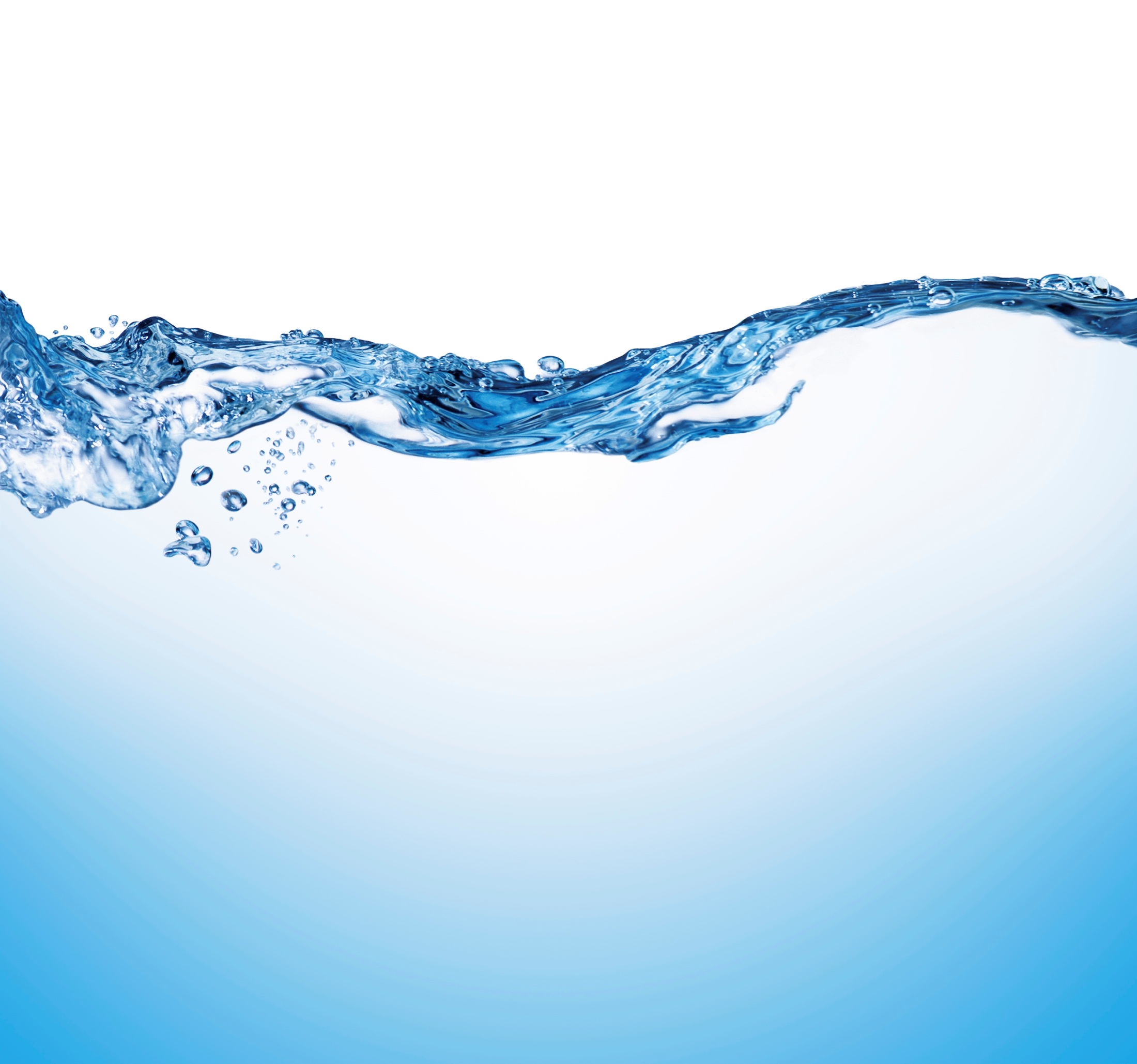 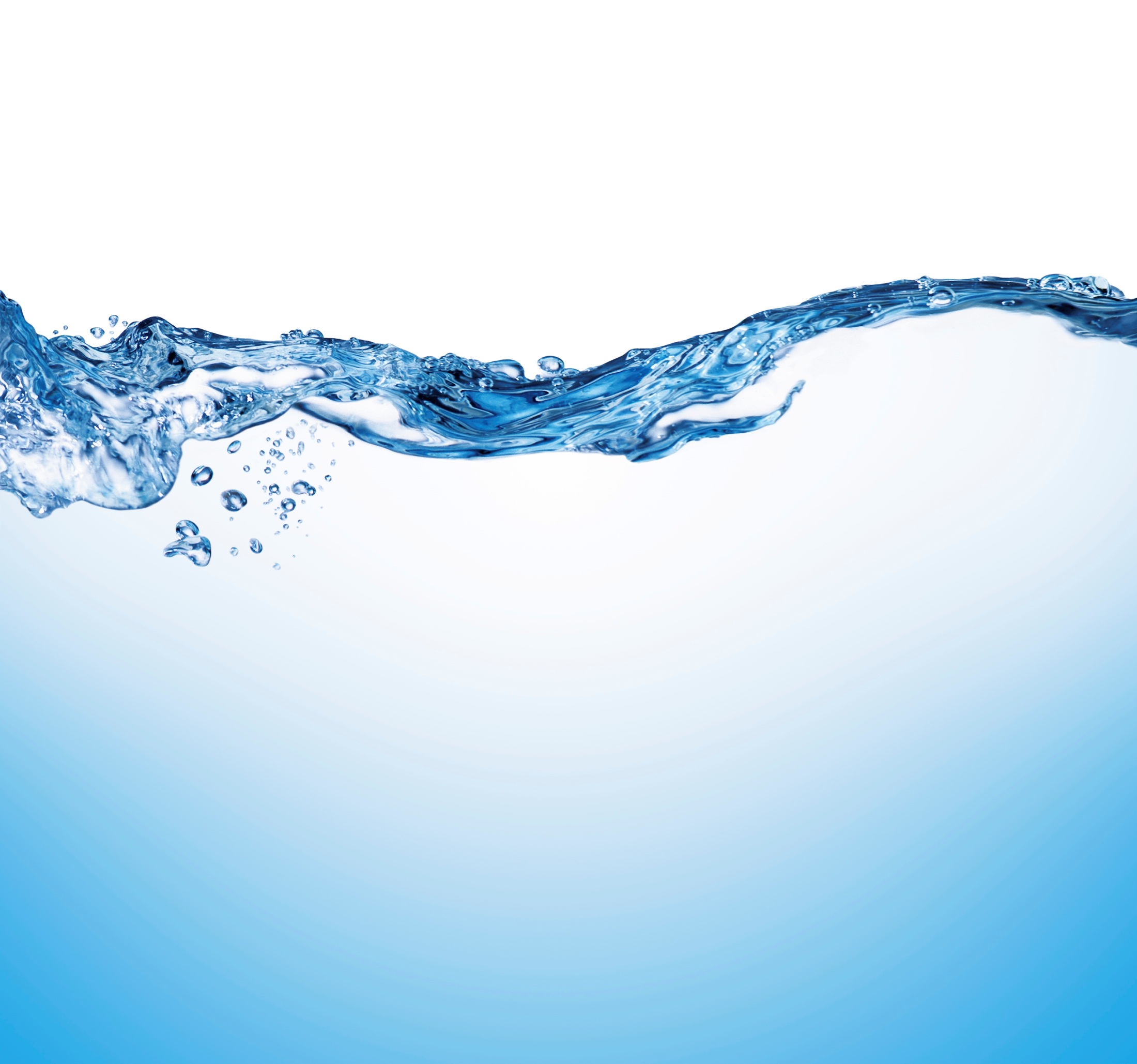 VERTEBRATE ZOOLOGY
Dr.Sawant P.L.
Department of Zoology
Shri Chhatrapati Shivaji College, Omerga
Tal-Omerga,Dist-Osmanabad.
MAMMALIA
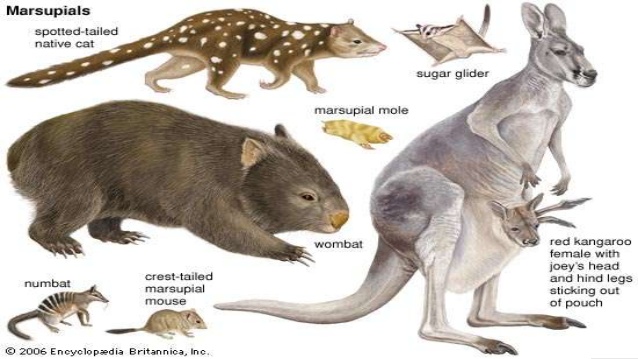 GENERAL CHARACHTERS
Hair-clad, mostly terrestrial, air-breathing, warm-blooded, viviparous, tetrapod vertebrates. 
Body distinctly divisible into head, neck, trunk and tail. 
Limbs 2 pairs, pentadactyle, each with 5 or fewer digits and variously adapted for walking, running, climbing, burrowing, swimming or flying. Hind limbs absent in cetaceans and sirenians.
Exoskeleton includes lifeless, horny, epidermal hairs, spines, scales, claws, nails, hoofs, horns, bony dermal plates, etc. 
Skin richly glandular containing sweat, sebaceous (oil) and sometimes scent glands in both the sexes. Females also have mammary glands with teats producing milk for suckling the young.
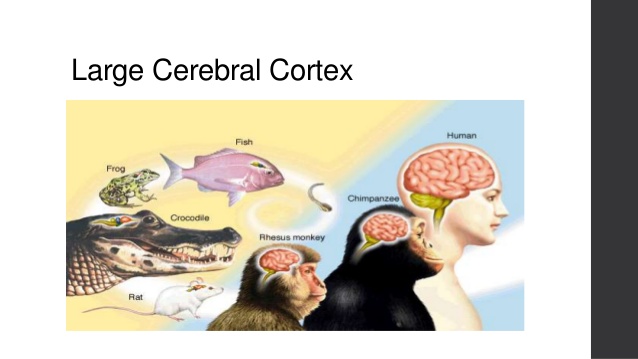 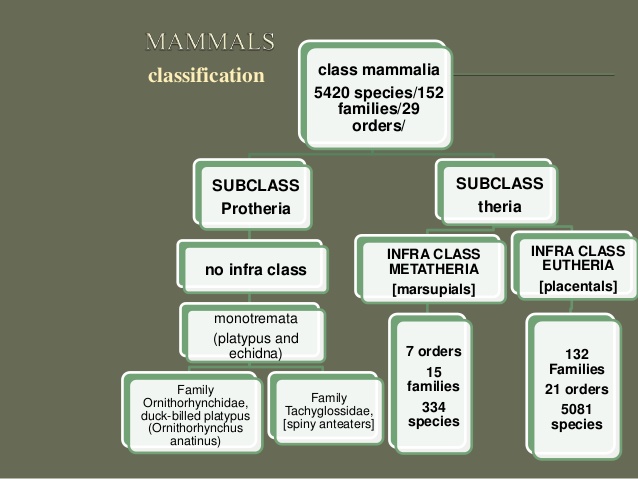 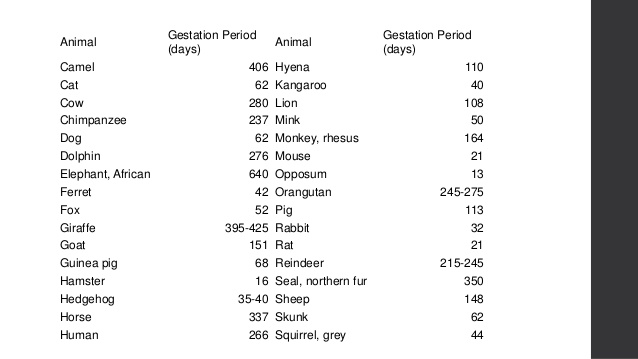 REPTILIA
REPTILIA
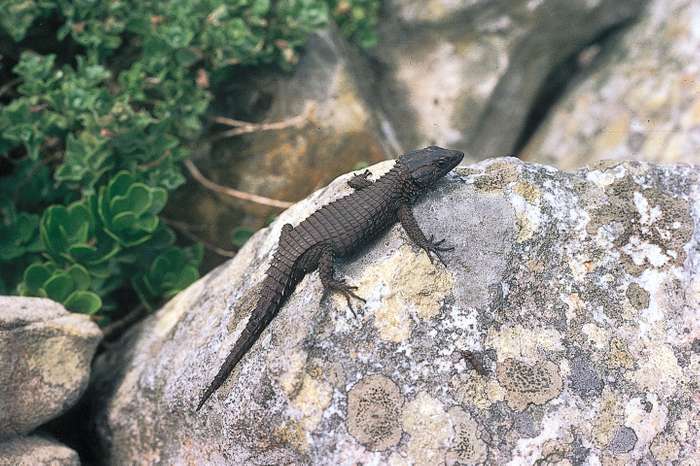 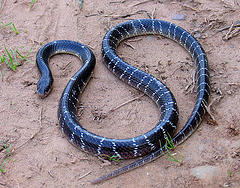 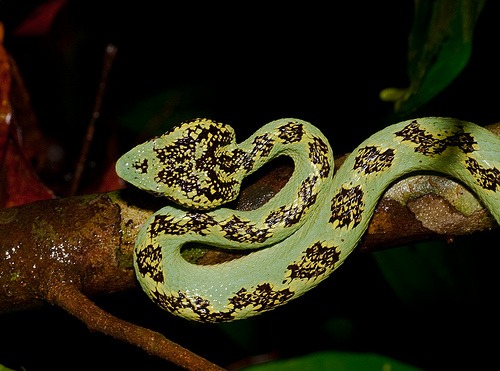 GENERAL CHARACTERISTICS
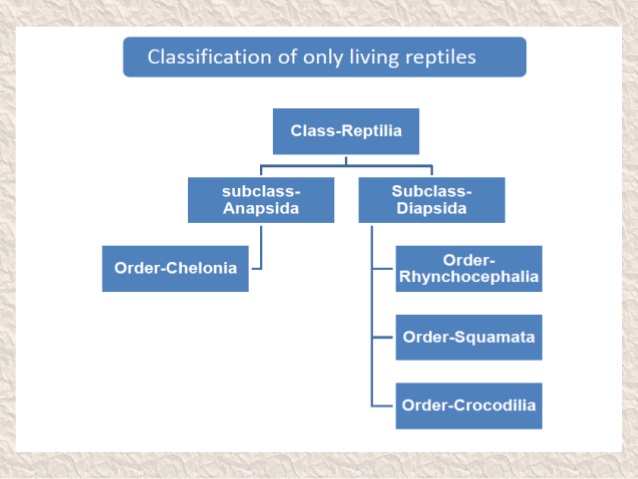 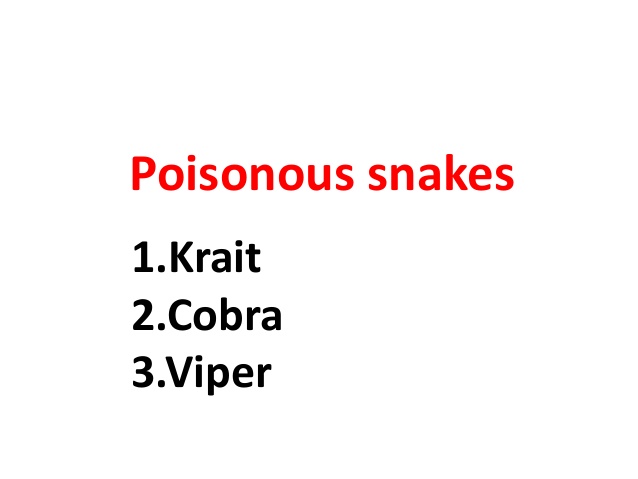 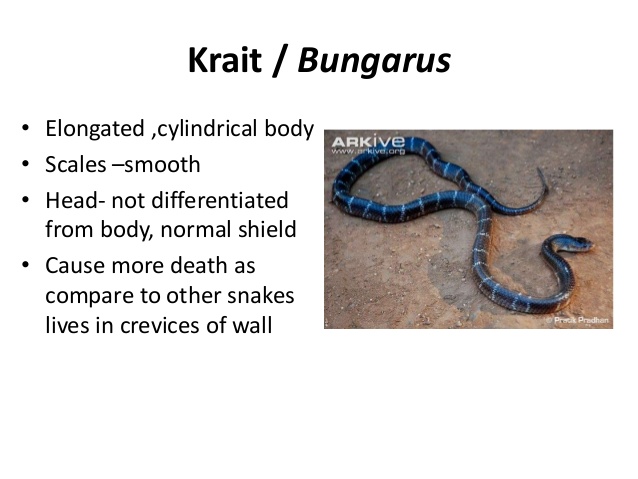 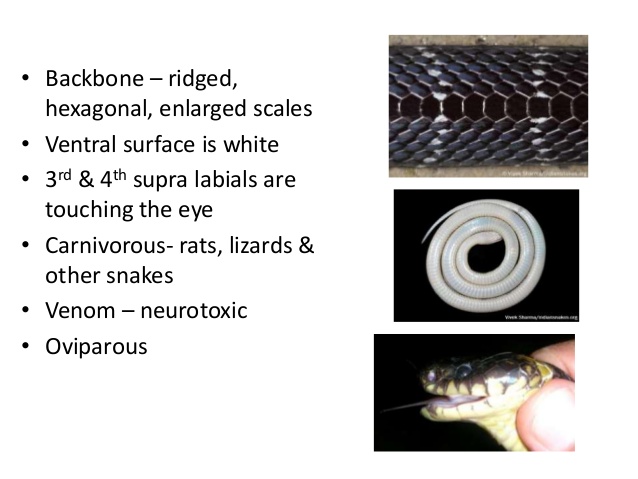 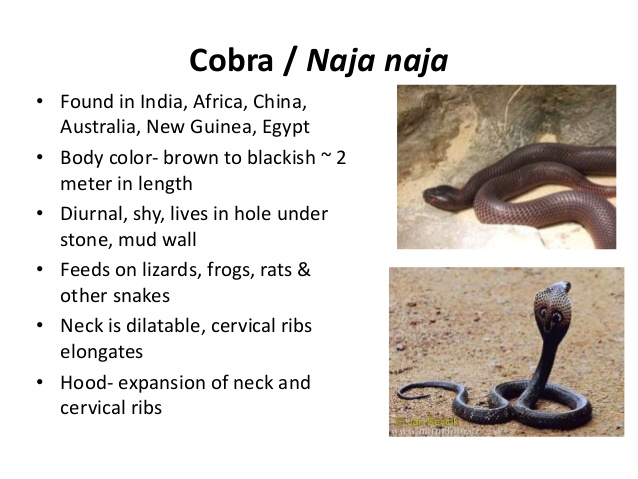 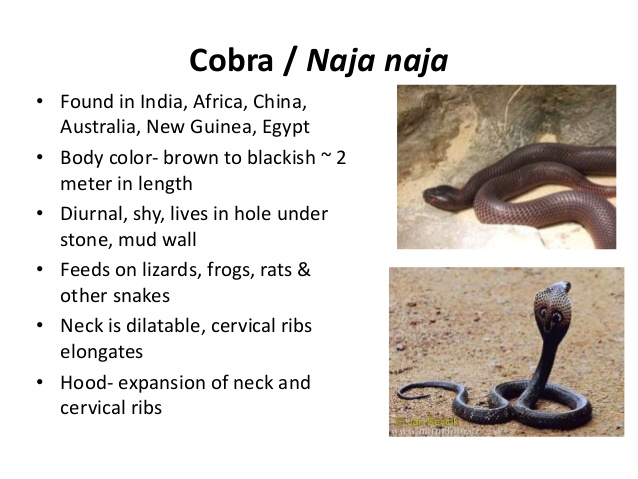 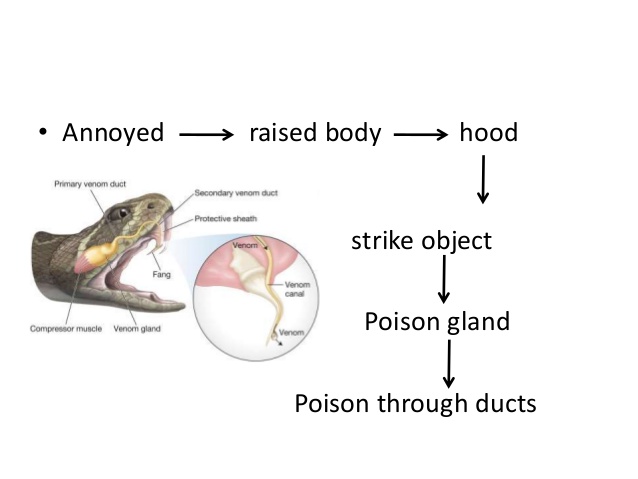 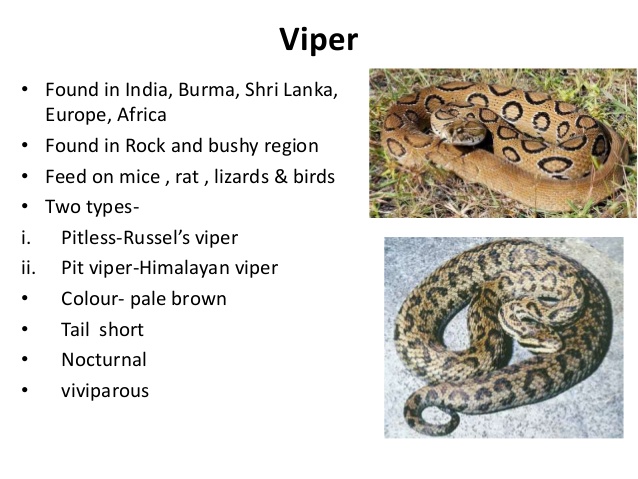 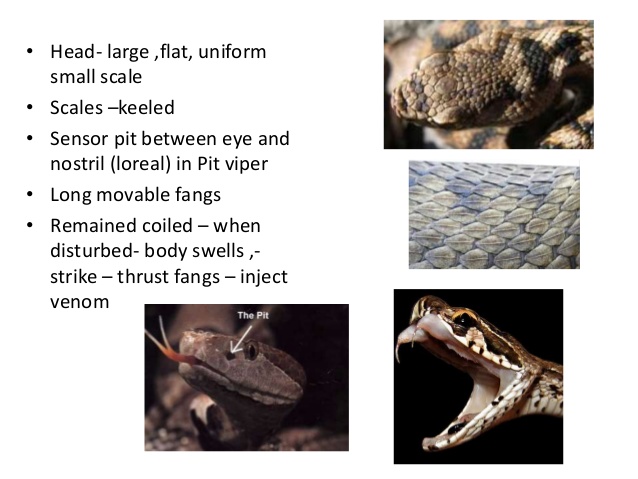 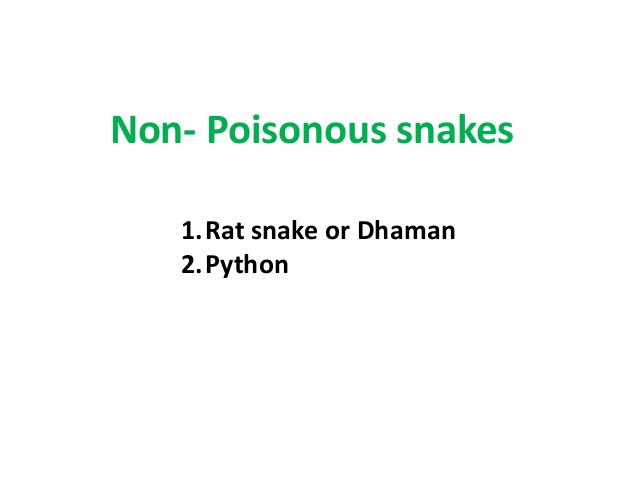 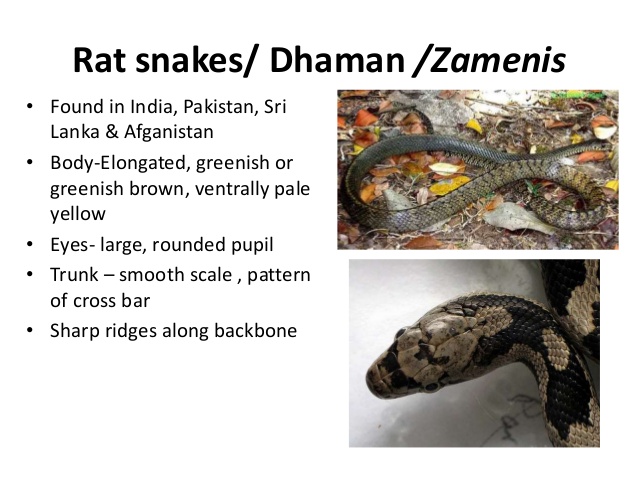 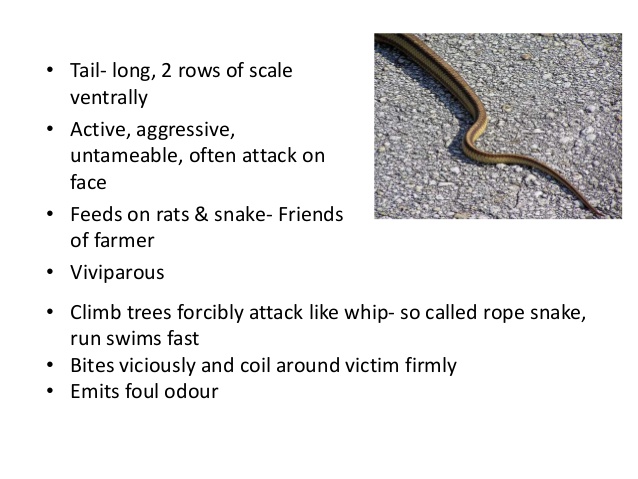 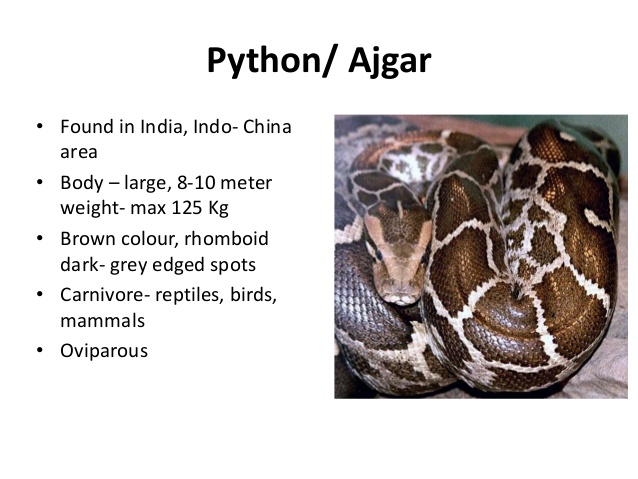 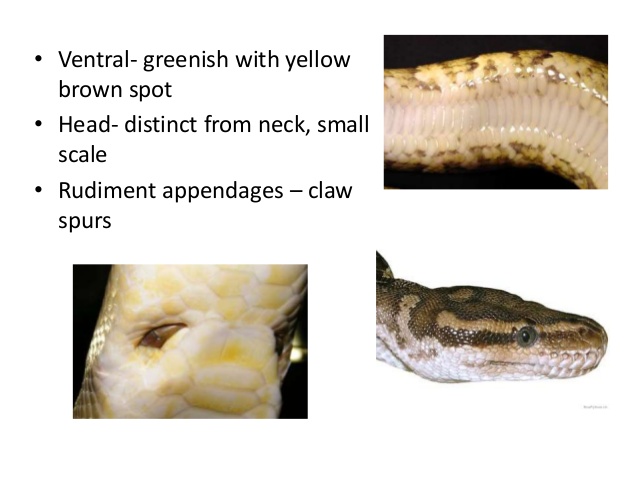 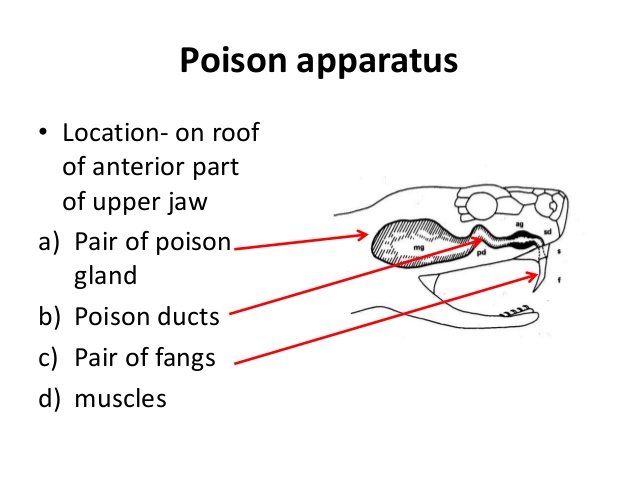 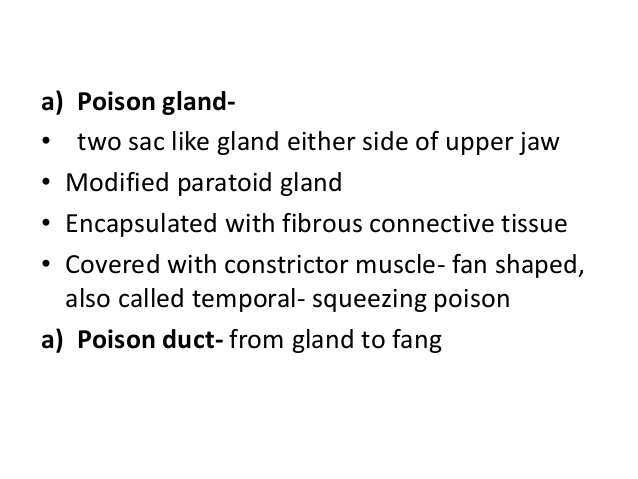 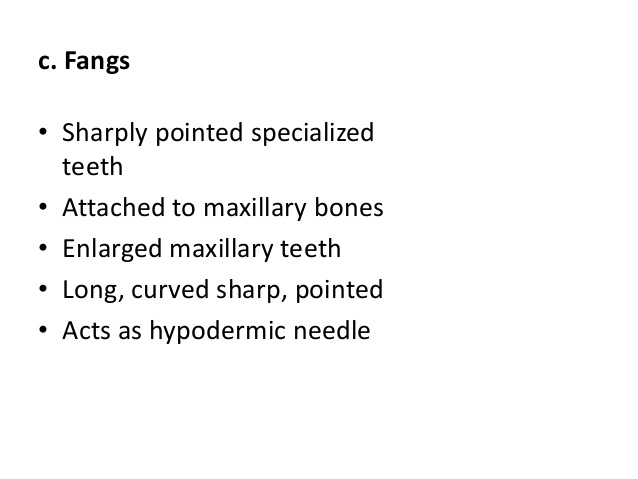 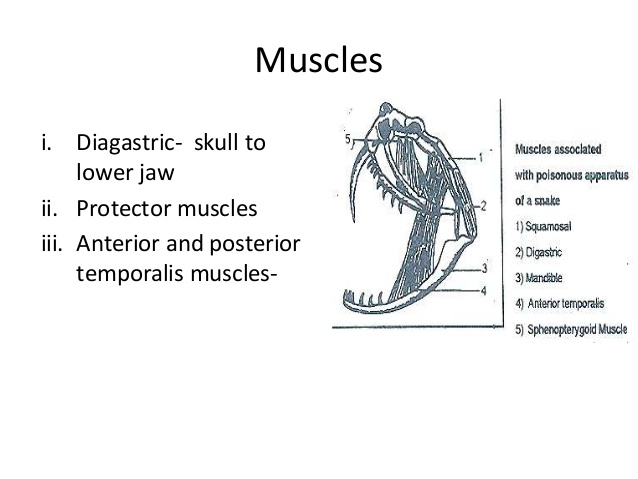 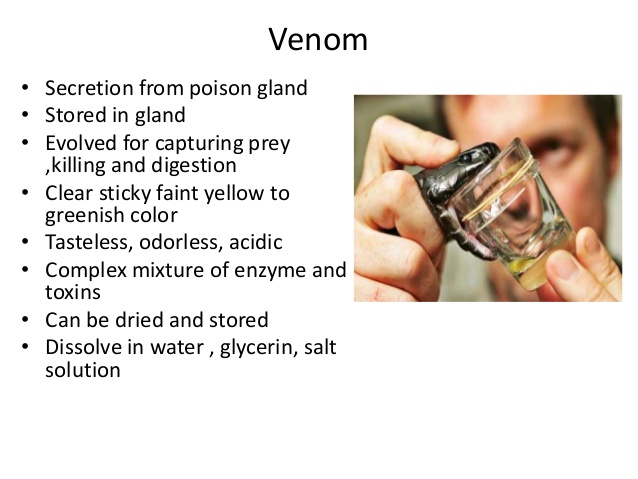 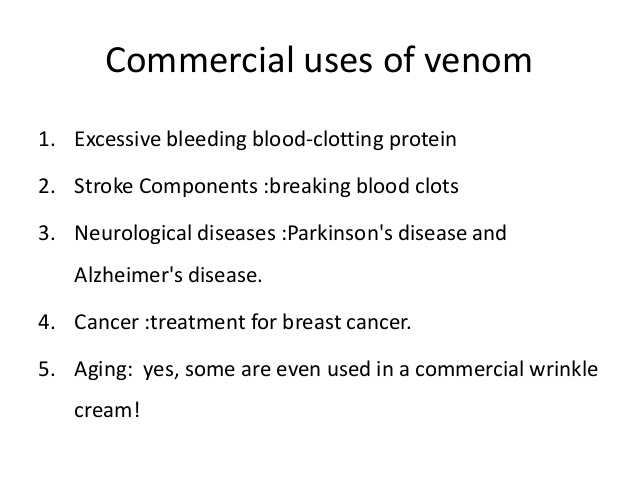 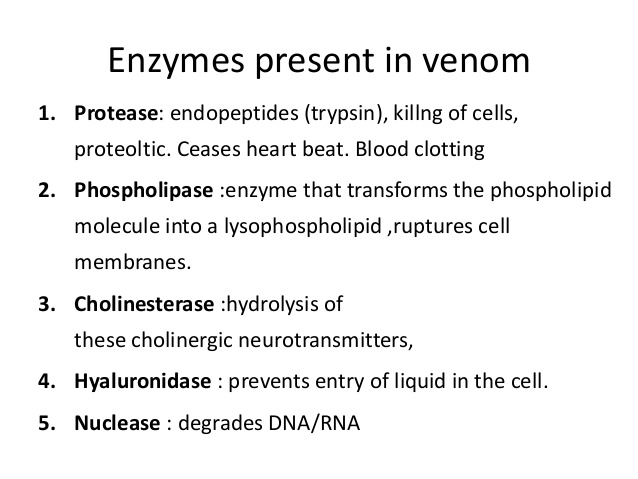 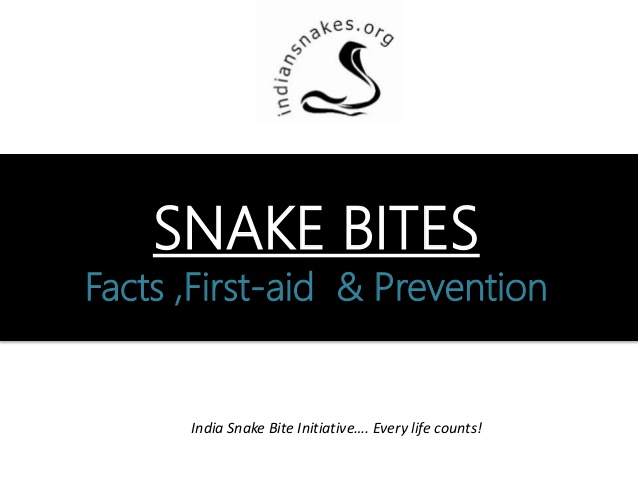 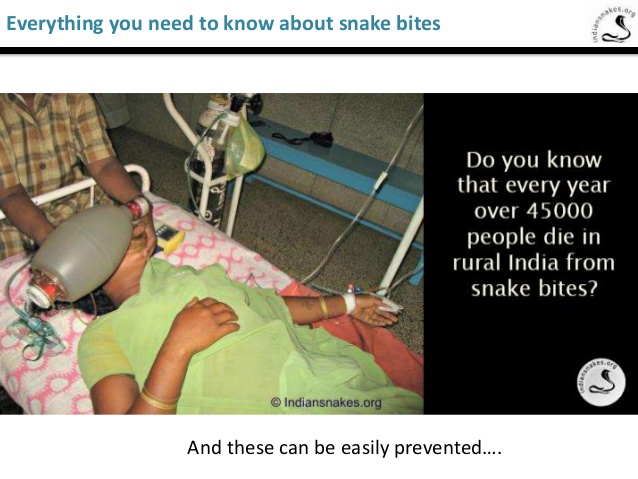 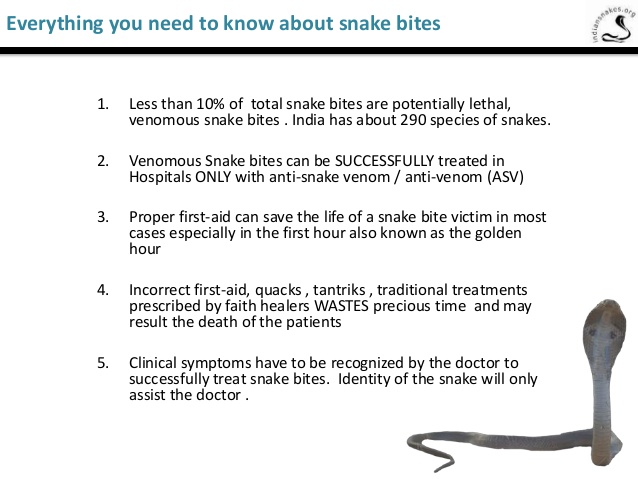 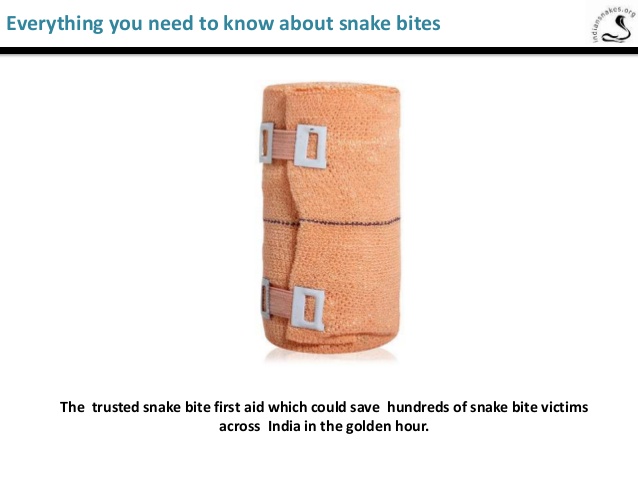 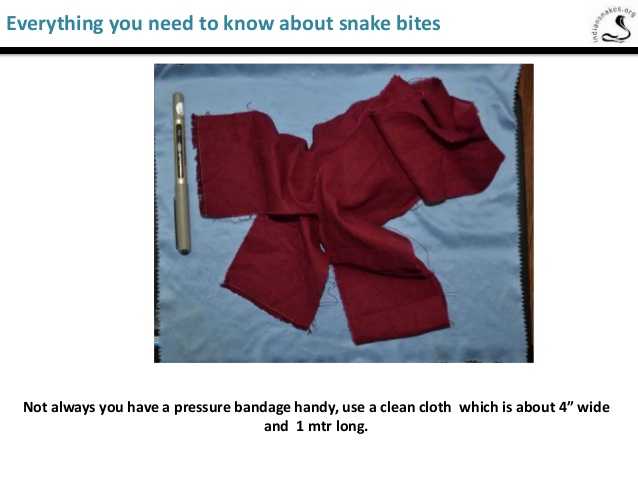 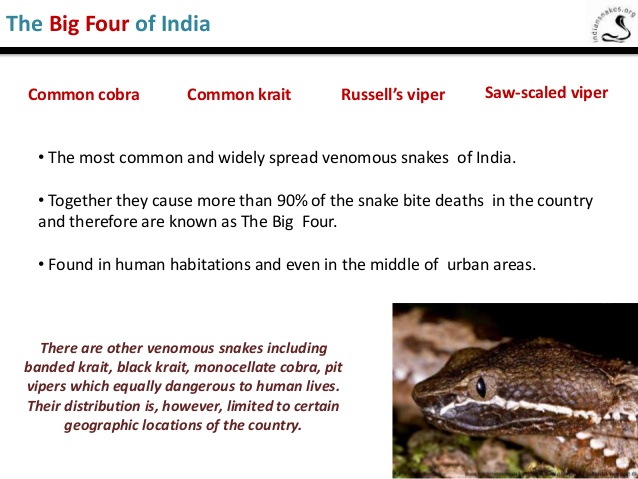 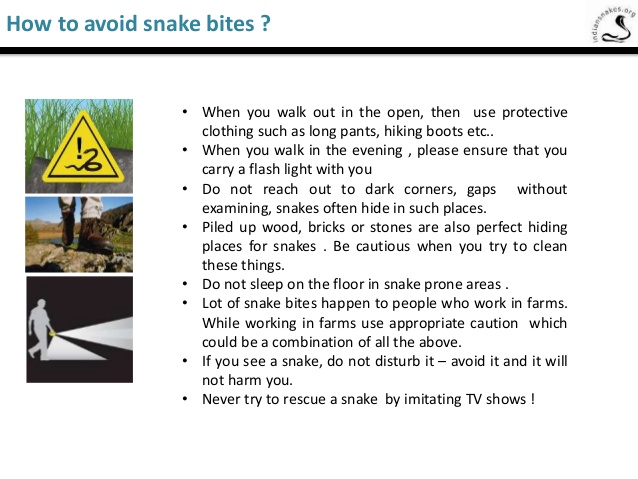 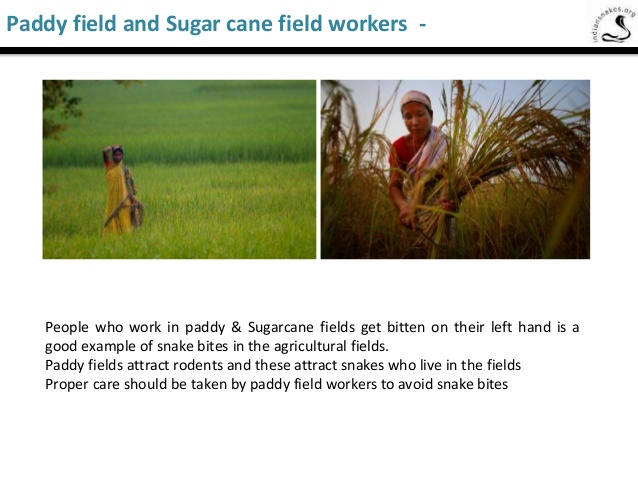 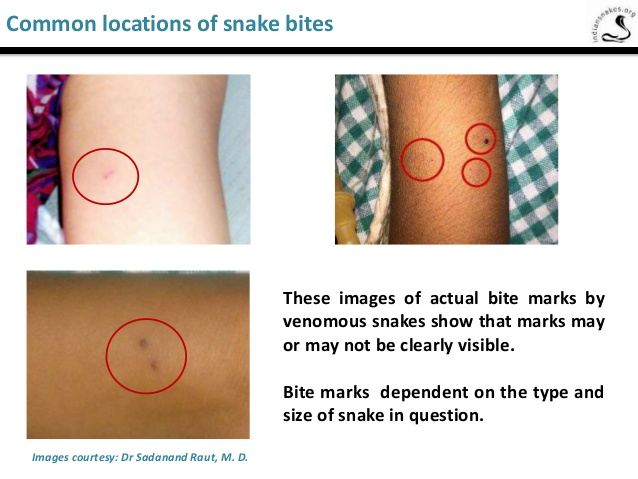 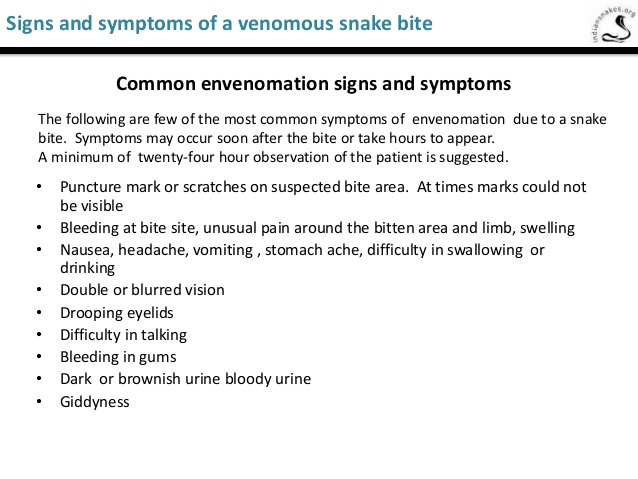 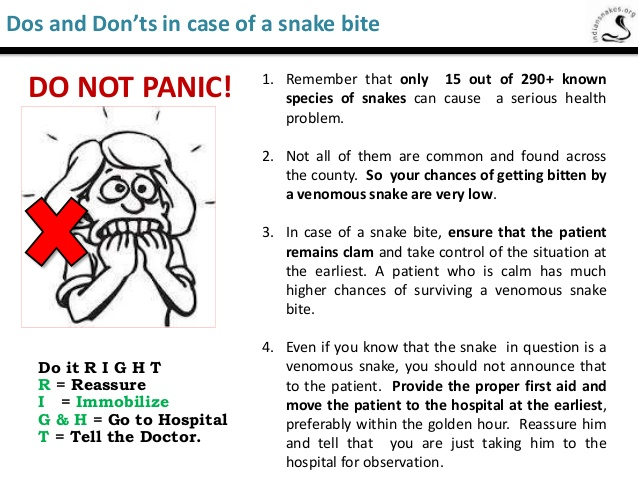 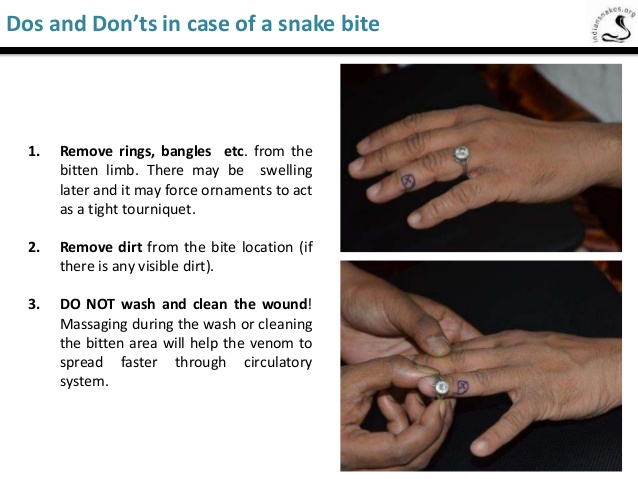 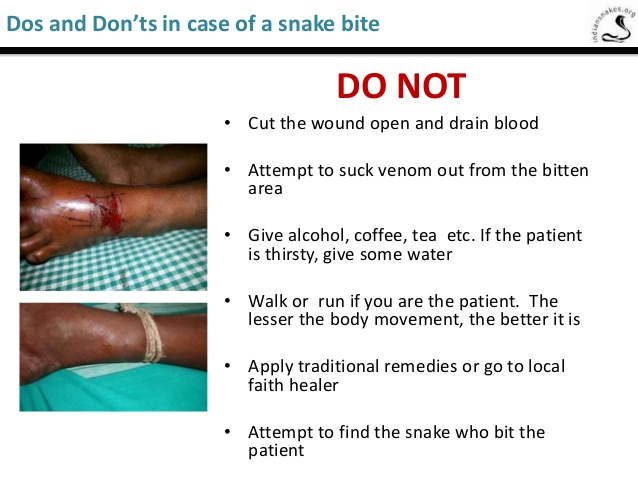 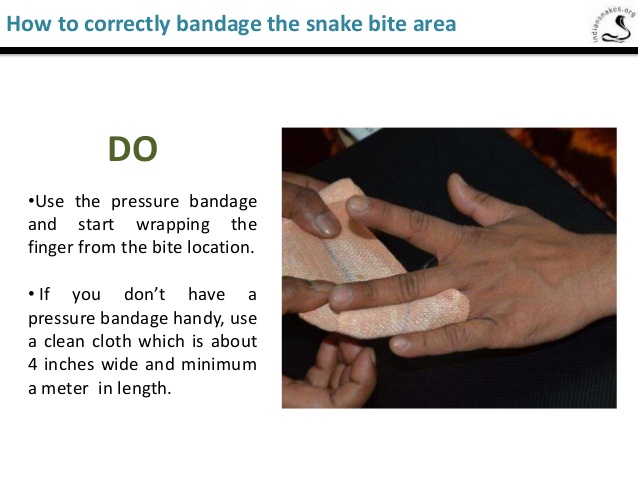 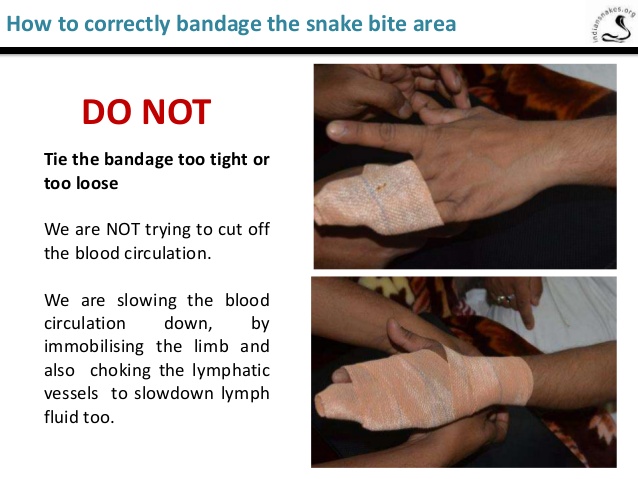 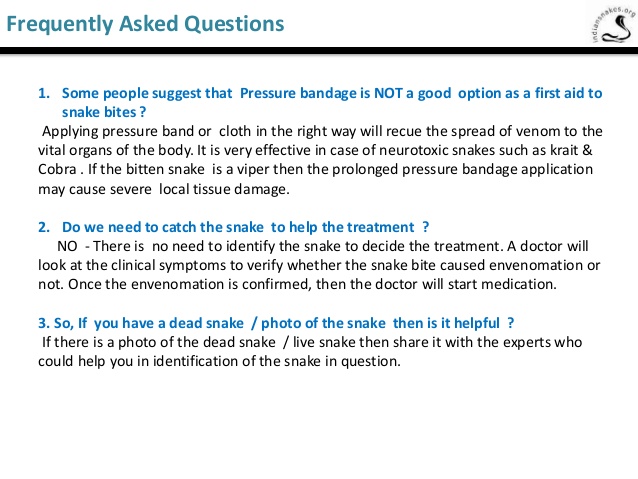 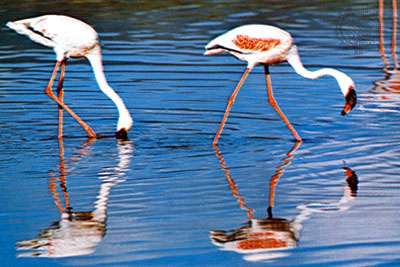 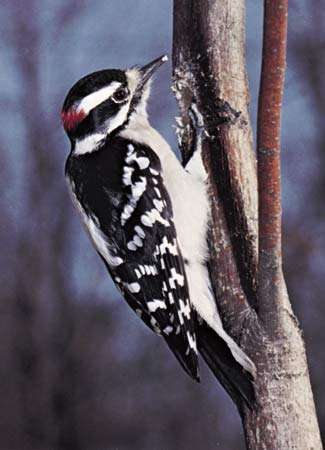 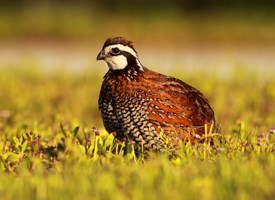 AVES
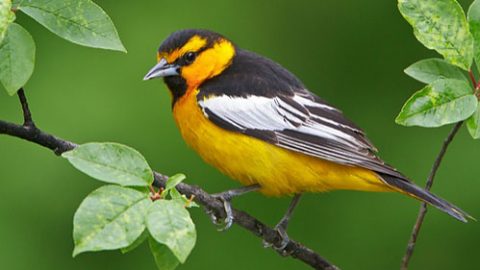 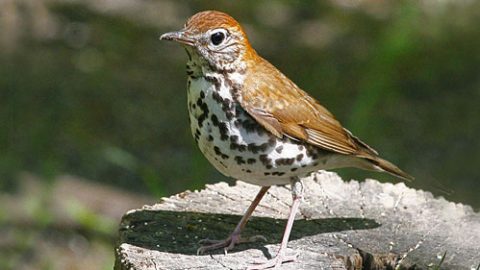 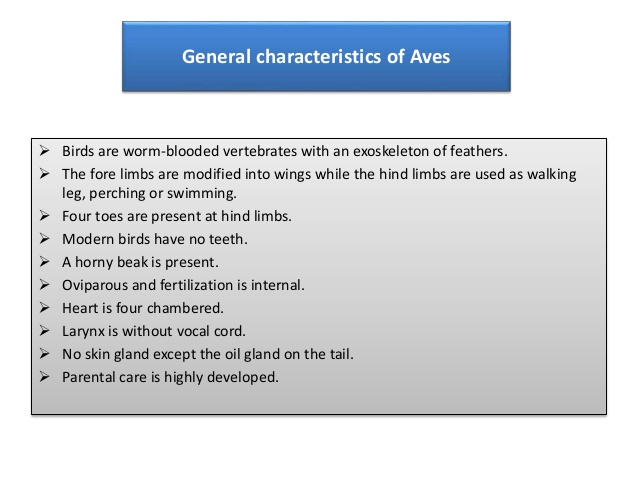 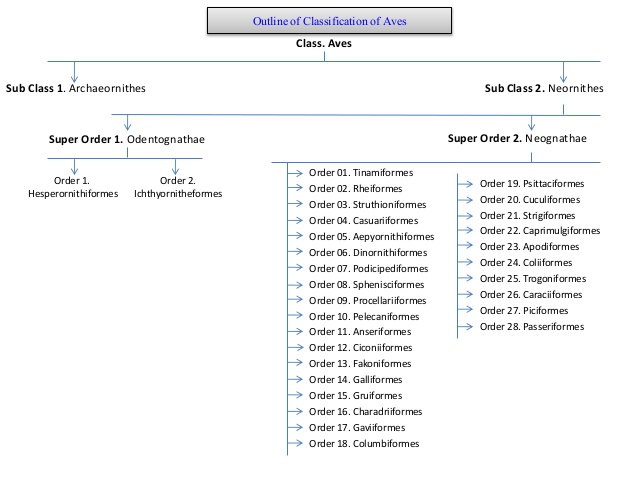 THE BASICS OF BIRD MIGRATION: HOW, WHY, AND WHERE
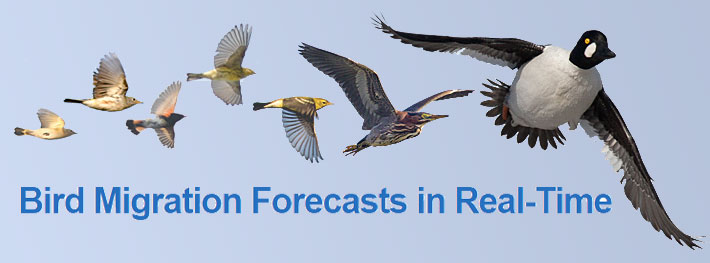 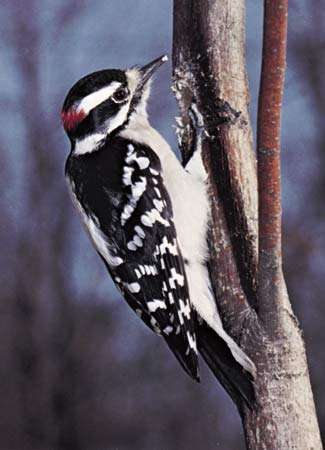 Studying Migration
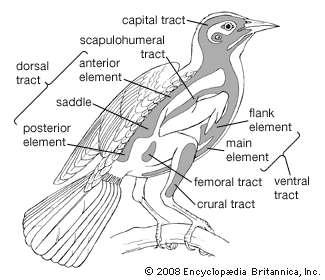 What Is A Migrant Trap?Studying Migration
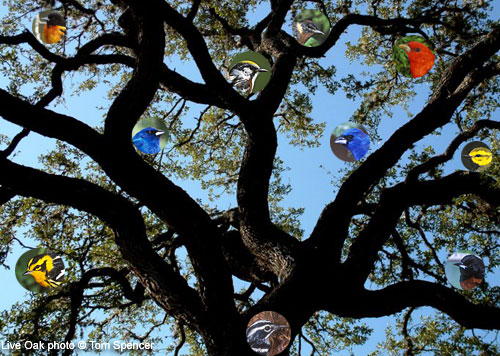 Range Maps
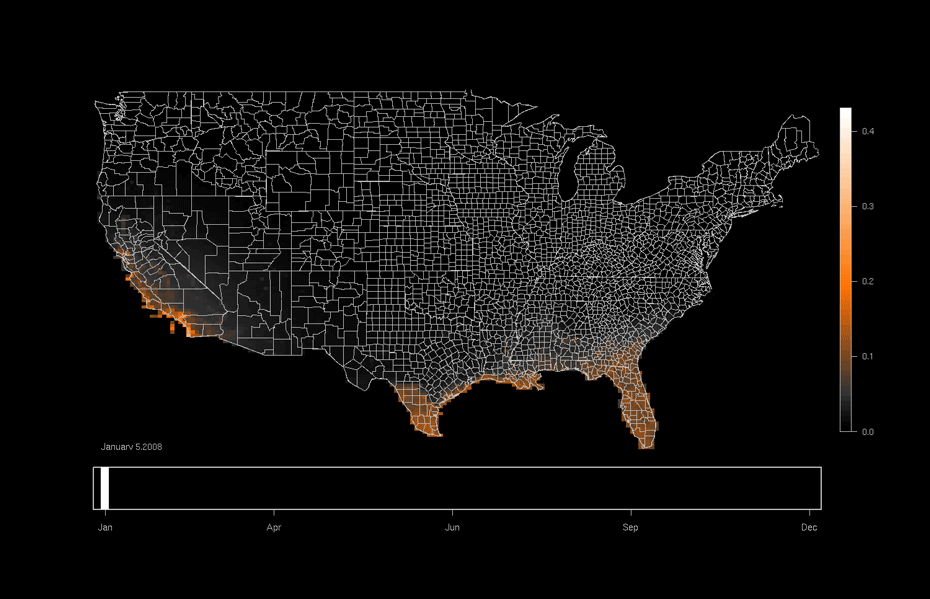